Использование технологии критического мышления на уроках внеклассного чтения
Читательская компетенция
это совокупность знаний, умений, навыков, обеспечивающих процесс чтения как вида речевой деятельности:
- восприятие,
- понимание,
- прогнозирование,
- интерпретация,
- извлечение смысла информации,
- оценка прочитанного текста,
- диалог с автором,
- готовность использовать извлеченную информацию в собственном личном опыте, в различных социокультурных ситуациях, свободно ориентироваться в современном мире.
Технология развития критического мышления:
- понимание прочитанного текста;
 оценивание информации с точки зрения
её важности;
- выделение главного в информации;
критически оценивание новых 
знаний;
 формулирование выводов и 
обобщений.
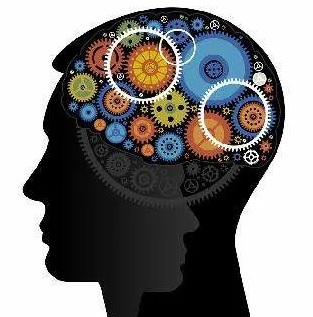 Особенности приёма 
«чтение с остановками»:
не требует большого количества времени при реализации;
 текст не должен быть объемным;
 текст должен содержать проблему;
 учащиеся не знакомятся с произведением заранее.
Чтение с остановками
Заинтересовать ребенка книгой, развить навыки осмысленного чтения.
Вызов        осмысление        рефлексия
чтение — вопросы по тексту — предположения
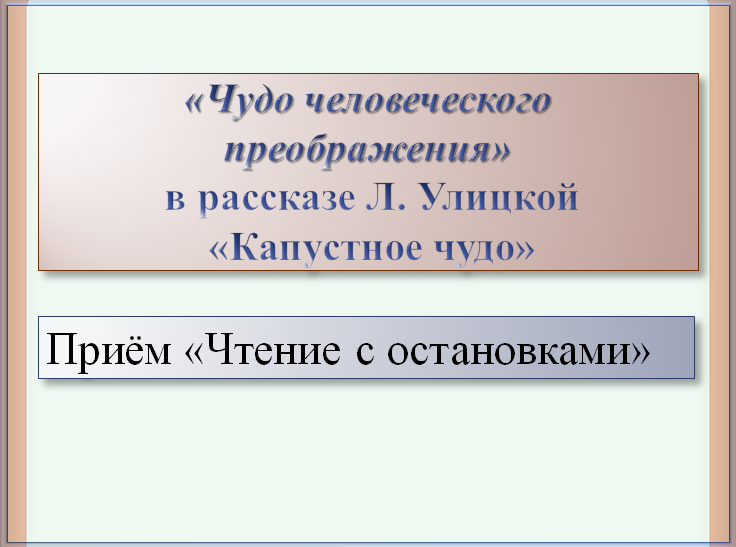 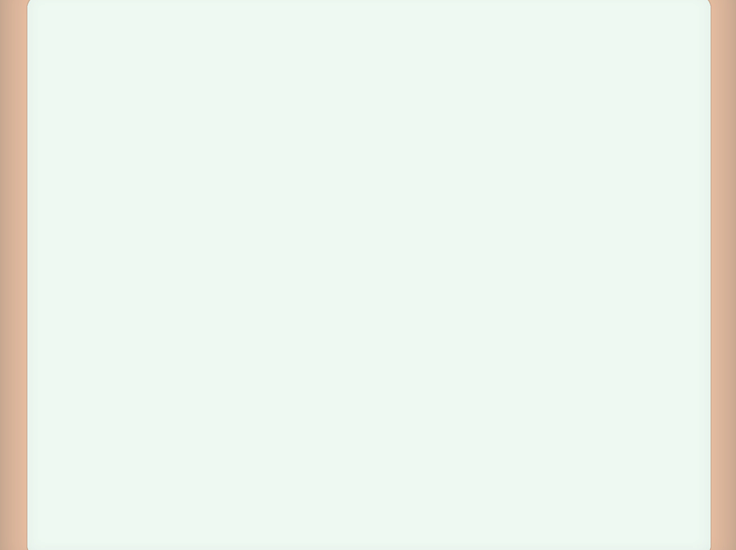 Рассказ Л. Улицкой «Капустное чудо»
разделила на 7 частей:
1 отрывок от слов «Две маленькие девочки» 
до слов «домашнюю работу они делают сами — легко и без принуждения».
2 отрывок от слов «К старухе Ипатьевой»
до слов «оставлять их при себе или сдать в детдом.»
3 отрывок от слов «В субботу она взяла таз, чистое белье и девочек…» 
до слов «…кому починить…»
4 отрывок от слов «Теперь девочки шли за капустой»                                               до слов «Но продавщица цыкнула на нее: — Обед! — И ушла.»
5 отрывок от слов «Прошел еще час. Свет стал убывать» 
до слов «Сказать «потеряла» казалось ей совсем невозможным».
6 отрывок от слов «Ольга всхлипывала…» 
до слов «Вострая Дуся подложила под него картонку, и они поволокли его…»
7 отрывок от слов «Ипатьевой дома не было.»  
до слов «А девочки в темноте выложили на стол капусту, сели, не раздеваясь, на стул и ждали…»
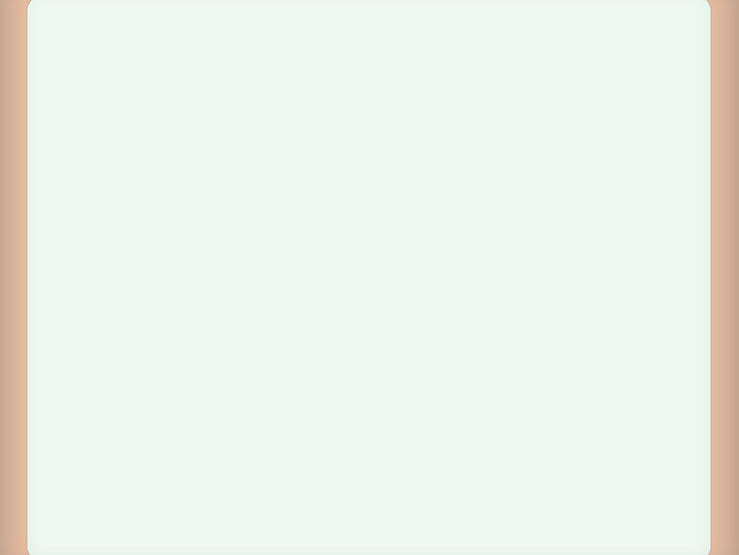 Стадия 1. Вызов
Людмила Евгеньевна Улицкая
23 февраля 1943 года
Известная русская писательница, переводчица и сценарист. Мастер современной прозы .
Первая женщина — лауреат премии «Русский Букер»  (2001г). Лауреат премии «Большая книга» (2007, 2016). 
Произведения Людмилы Евгеньевны переведены на три десятка языков.
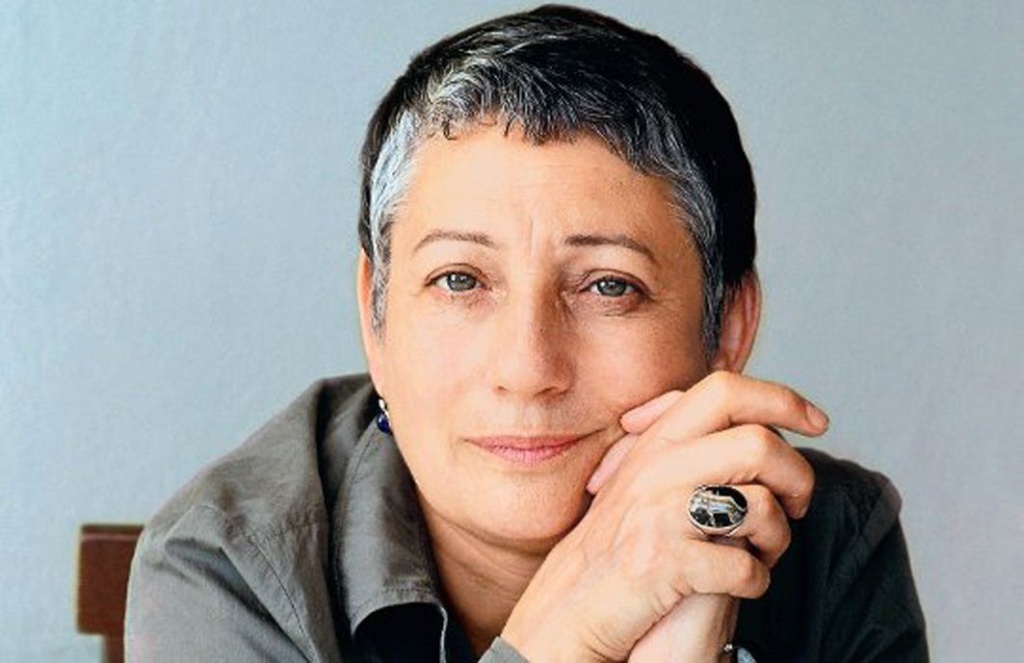 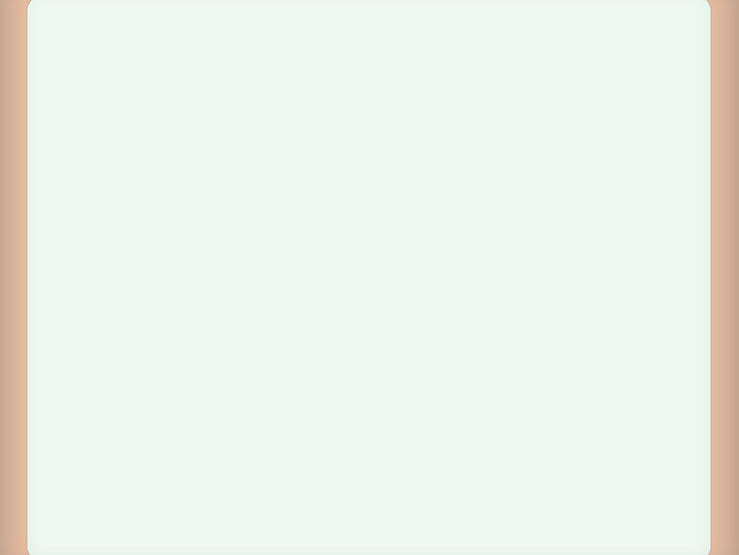 Сегодня мы будем читать и анализировать рассказ Людмилы Улицкой, который называется «Капустное чудо». 
Как вы думаете, в чём особенность сочетания слов 
в названии?
Такой приём в литературе, при котором сочетаются противоположные по смыслу определения, понятия, и возникает новое смысловое качество, называется
Оксюморон
Как вы думаете, о чём этот рассказ?
Ваши предположения.
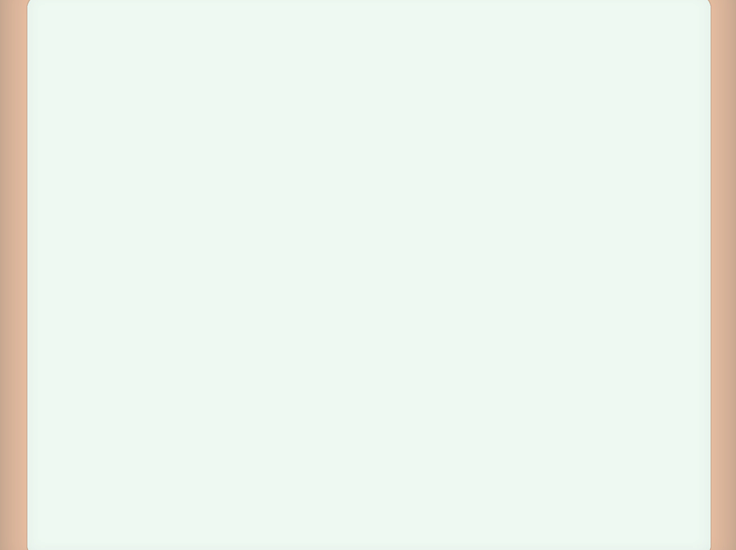 Стадия 2. Осмысление
Чтение 1 отрывка.
Когда происходят действия в рассказе?
 На какие детали обращает внимание автор, описывая окружающий мир?
Кто является героями рассказа? 
Какие отношения сложились между ними?
 Какое событие легло в основу повествования?
 Что произойдет дальше?
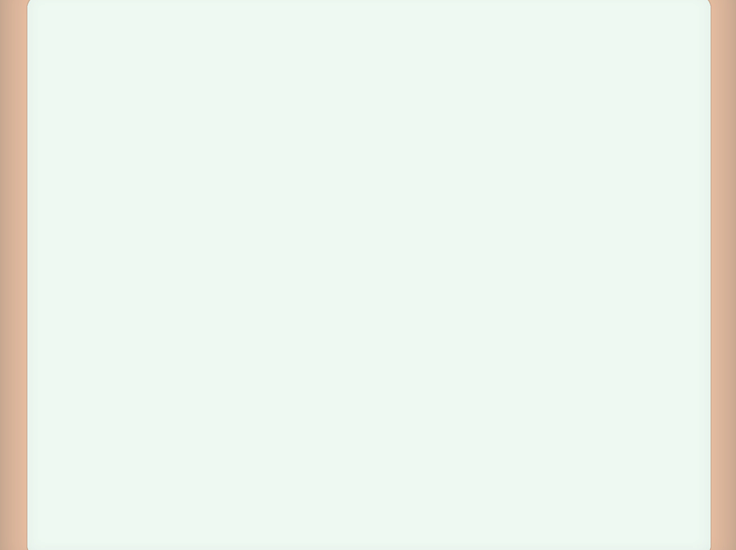 Чтение 2 отрывка.
Какую новую информацию вы узнали про девочек?

 Какими словами автор подчеркивает состояние сестричек и Ипатьевой?

 Как вы думаете, могут ли измениться отношения между сиротами и старухой?
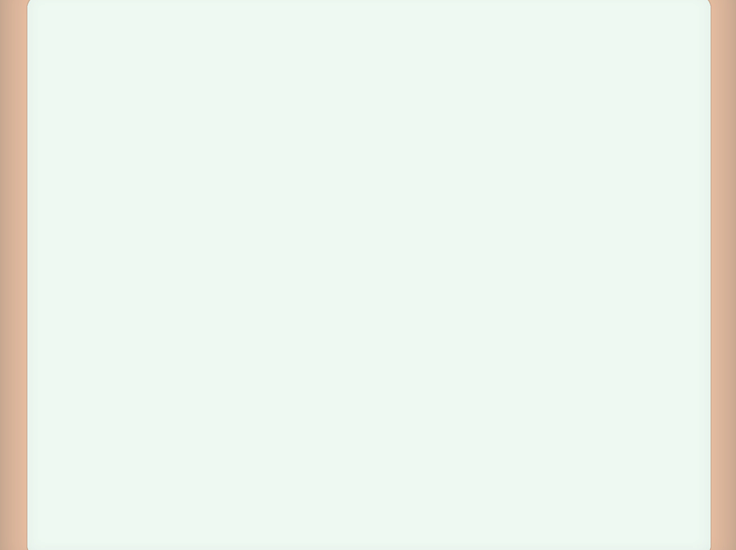 Чтение 3 отрывка.
После какого события отношения между героями рассказа становятся более теплыми?

Какое важное решение принимает Ипатьева? 

 Как чувствуют себя сёстры?

 Жизнь старухи и девочек вошла в свое русло, почему автор на этом не завершила повествование? Что должно произойти дальше?
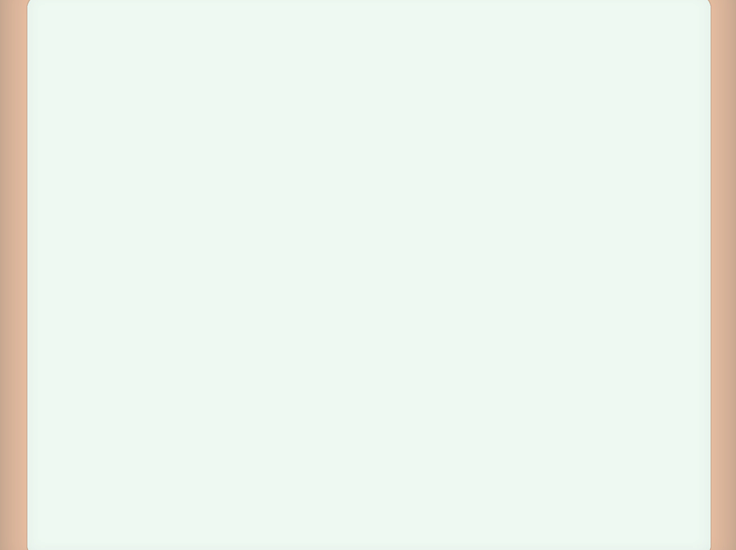 Чтение 4 отрывка.
Каким показывает автор мир взрослых?

Оказавшись в беспросветно-тёмной очереди за капустой, девочки продрогли, почему «им в голову не приходило уйти без капусты»?

 Что вы почувствовали, слушая этот отрывок текста?

Как будут дальше развиваться события?
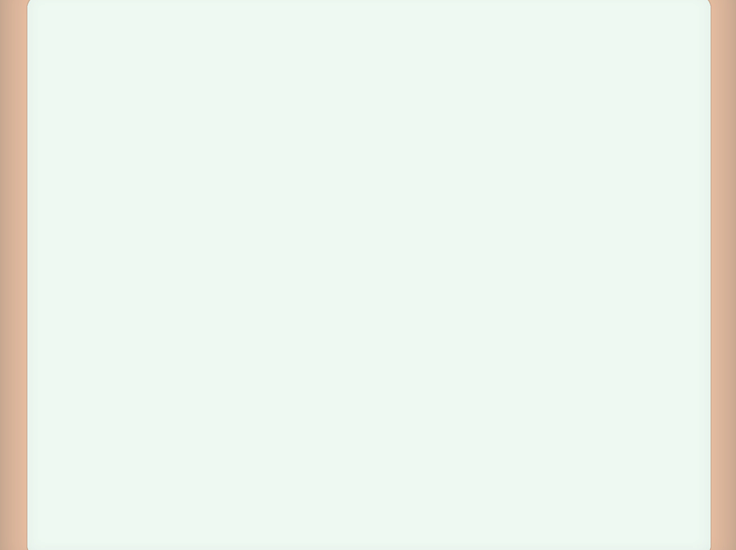 Чтение 5 отрывка.
Автор говорит, что девочки плакали, «на них свалилось горе». Что произошло?

 Почему Дуся не может сказать Ипатьевой о том, что они потеряли деньги?

 Что произойдет с героями дальше по вашему мнению?
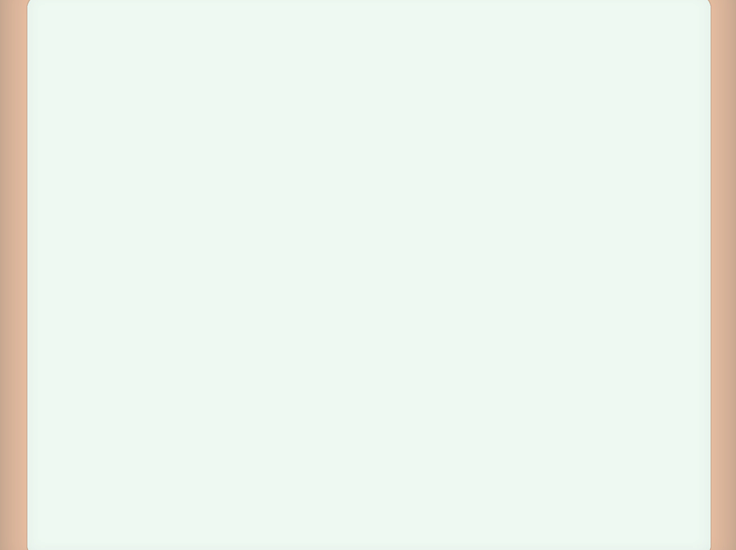 Чтение 6 отрывка.
Как вы думаете, почему к ногам девочек упала капуста?  Почему 2 кочана, при этом один из них распался надвое? Что они символизируют?

То, что произошло с девочками, как можно назвать?

 Может ли еще что-то чудесное произойти в финале рассказа?
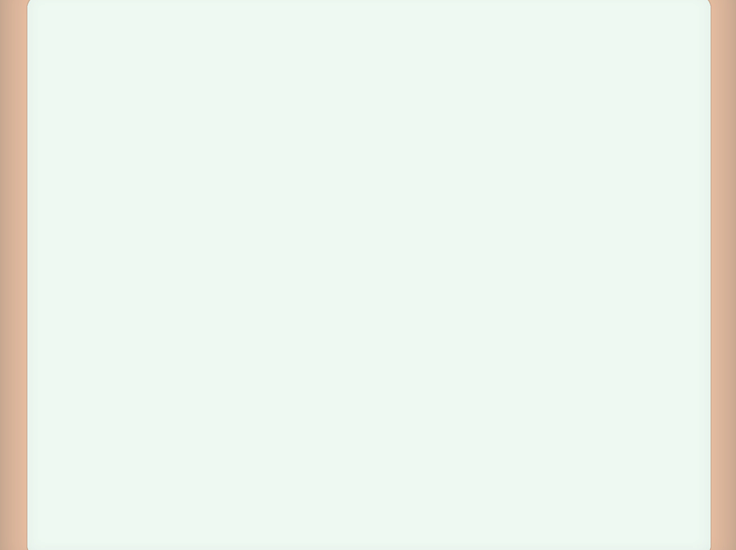 Чтение 7 отрывка.
Какие ключевые слова вы можете назвать в этом отрывке?

Какое преображение произошло и с кем?

 На какой жанр прозы похож этот рассказ?

 Вернемся к названию рассказа. 
    Как вы можете его объяснить?
Капустное чудо - свершение таинства и чуда намеренно приземляется (капуста). 
Чудо происходит на земле с людьми и при помощи людей.
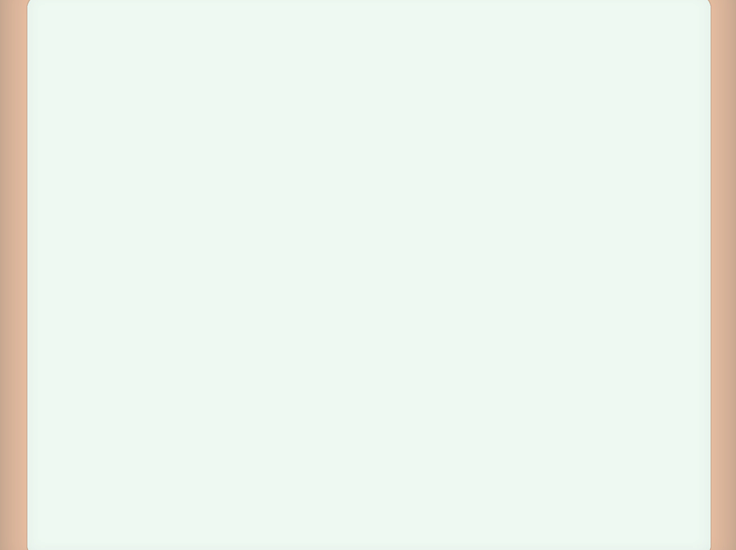 Отношения между героями
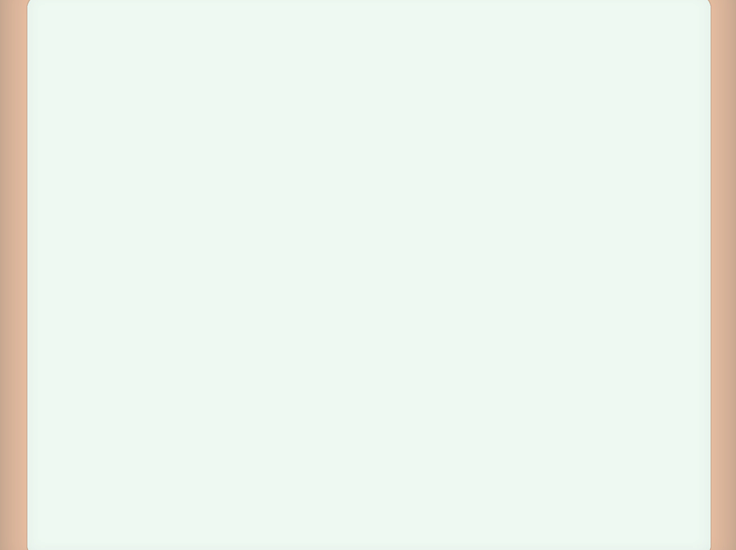 Стадия 3. Рефлексия
Написать сочинение-рассуждение 
«Чудо человеческого преображения», опираясь на слова Омара Хайяма:

Ветер жизни иногда свиреп.
В целом жизнь, однако, хороша.
И не страшно, когда чёрный хлеб,
Страшно, когда чёрная душа…
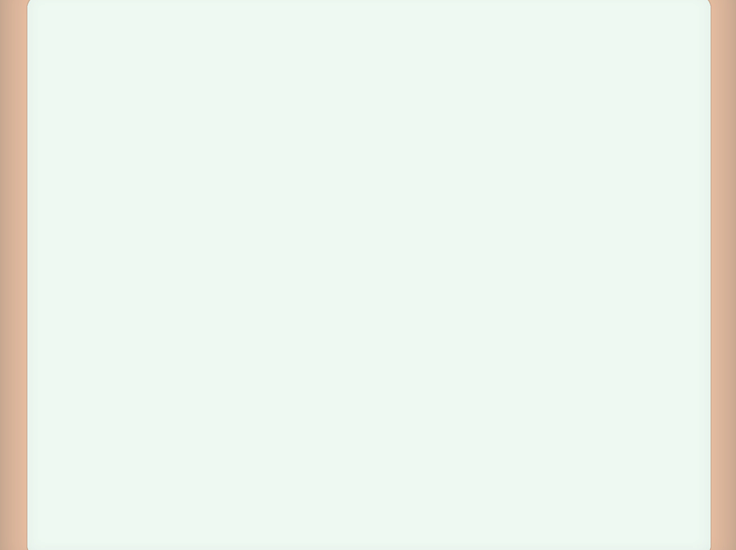 Константин Дмитриевич Ушинский
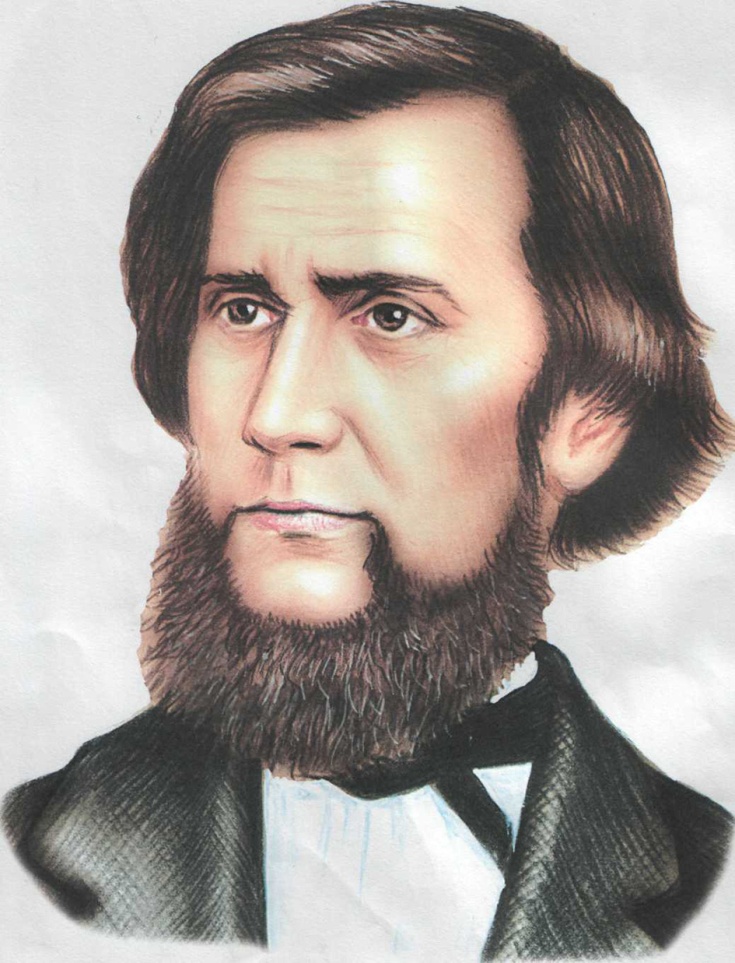 Читать – это еще ничего не значит; 
что читать и как понимать читаемое – вот в чём главное дело.